『融客月报』
——私募股权投资市场（2019年6月）
                                     ——二级市场（2019年6月）
『融客月报』
—— 二级市场（2019年6月）
宏观
供需扩张放缓，经济趋稳运行
市场
多重利好下A股市值逐步回升
展望
外部利好未能延续，市场流动性或收紧
业务
CPI、PPI
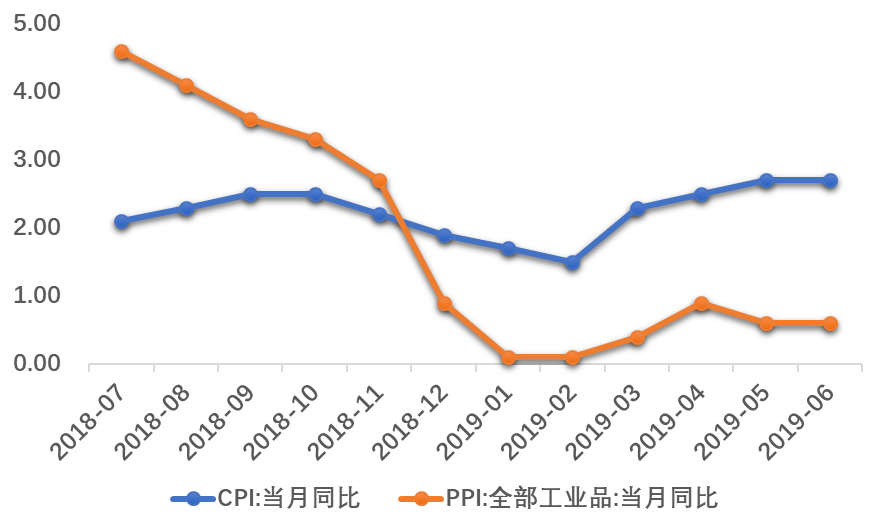 6月CPI同比上涨2.7%，较上月
持平
6月PPI同比上涨0.6%，较上月
持平
PMI
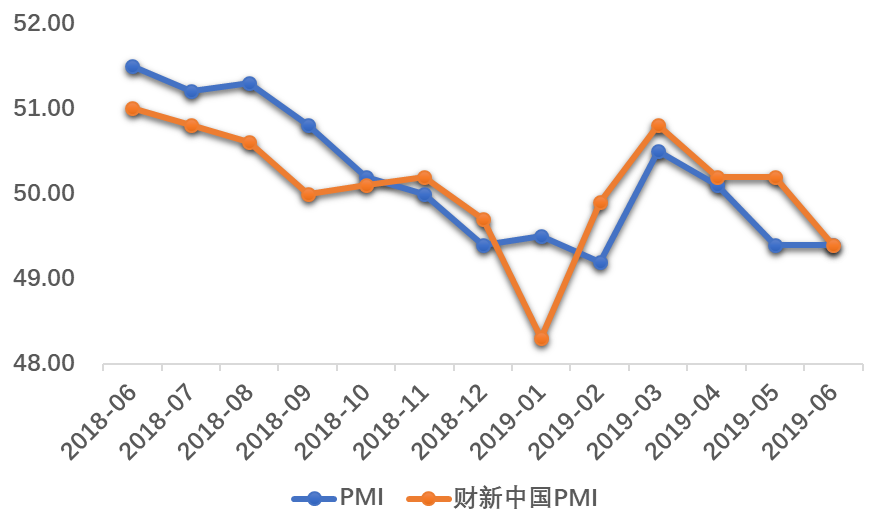 6月中国制造业PMI为49.40%，较上月
6月财新中国PMI为49.40%，较上月
持平
0.8pct
宏观经济数据解读
6月官方制造业PMI为49.4%，与上月持平，连续两个月低于荣枯线。6月市场需求增势略有放缓，企业生产保持扩张，中型企业和小型企业生产经营活动增势回升，经济趋稳运行具备基础。财新中国制造业PMI为49.4%，较上月大幅回落0.8个百分点，跌破荣枯线。

    6月CPI同比上涨2.7%，与上月持平，CPI指数连续四月超2%。食品价格上涨8.3%，非食品价格上涨1.4%。猪肉价格上涨21.1%，主要由于供给减少继续维持上涨态势。鲜果价格上涨42.7%，涨幅比上月扩大16.0个百分点，除气候等因素影响外，去年同期价格较低也是涨幅扩大原因之一；6月PPI同比上涨0.6%，与上月持平，PPI由涨转平。
央行公开市场操作
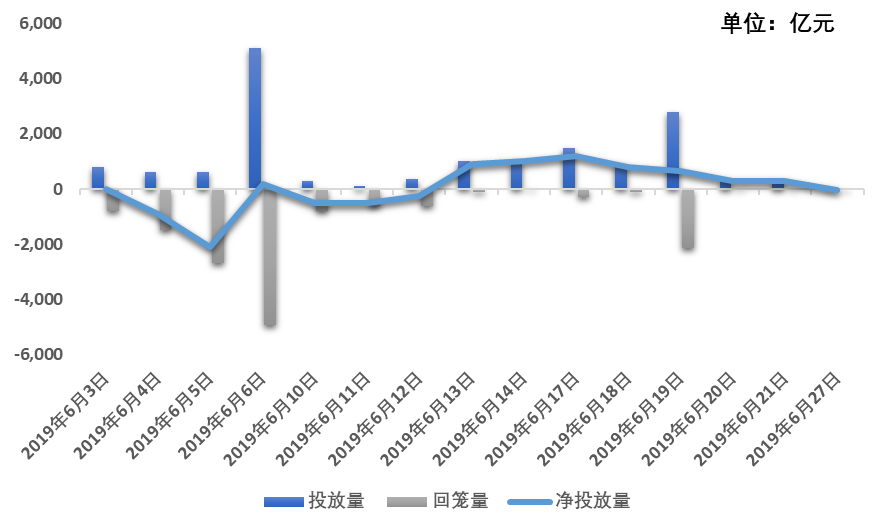 6月央行累计净投放1045亿元较5月的5740亿元大幅下降，6月24日，SHIBOR值全线走低，创近10年来新低。受经济形势、央行灵活适度、货币政策以及财政支出等因素的影响，6月资金流动性较为宽松，整体处于较高的水平。
市场概况
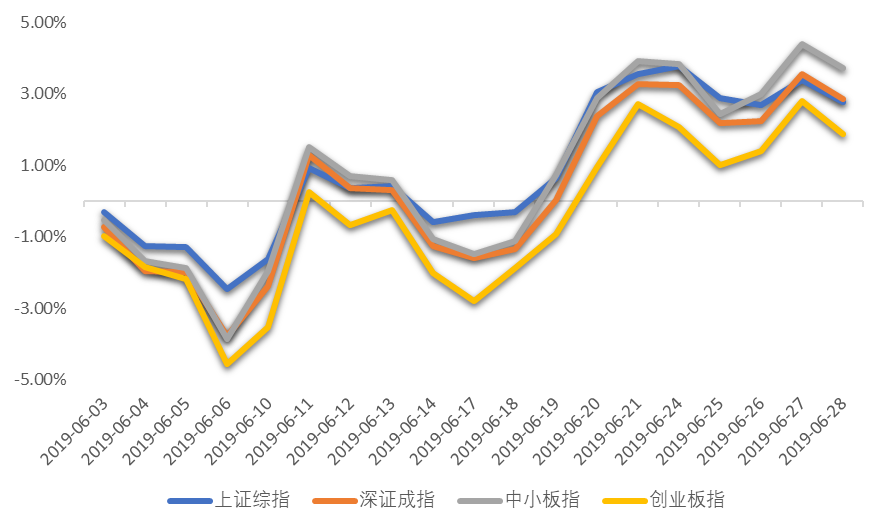 上证综指
中小板指
2.77%
3.73%
创业板指
深证成指
1.88%
2.86%
6月，四大指数由此前的下跌转为震荡上行，并在月末多次触及MA60。伴随着A股入富，沪伦通开通及中美贸易局势缓和等多项利好，市场避险情绪有所缓解。7月首周沪指站上3000点关口后开始回落，市场交易较为低迷。
沪深市值统计
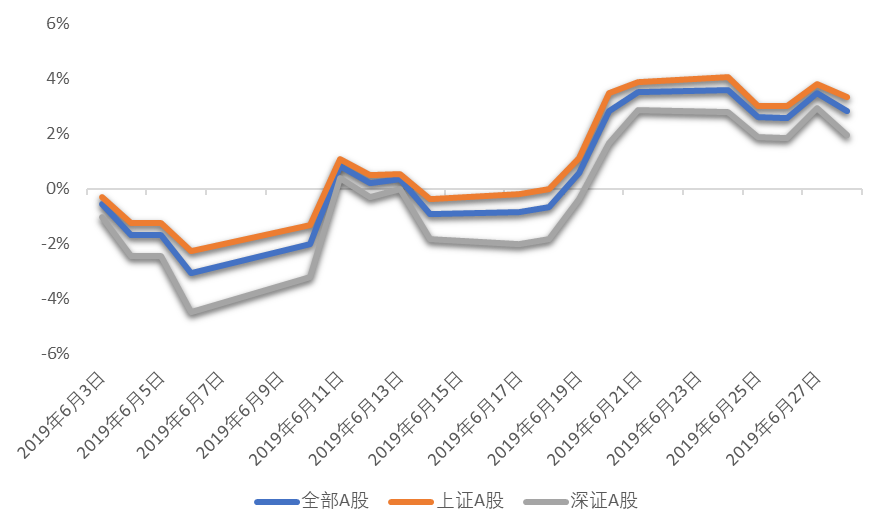 沪市市值
37.33万亿
深市市直
21.05万亿
较上月
     2.80%
6月，A股总市值近58.38万亿
上证50股指期货
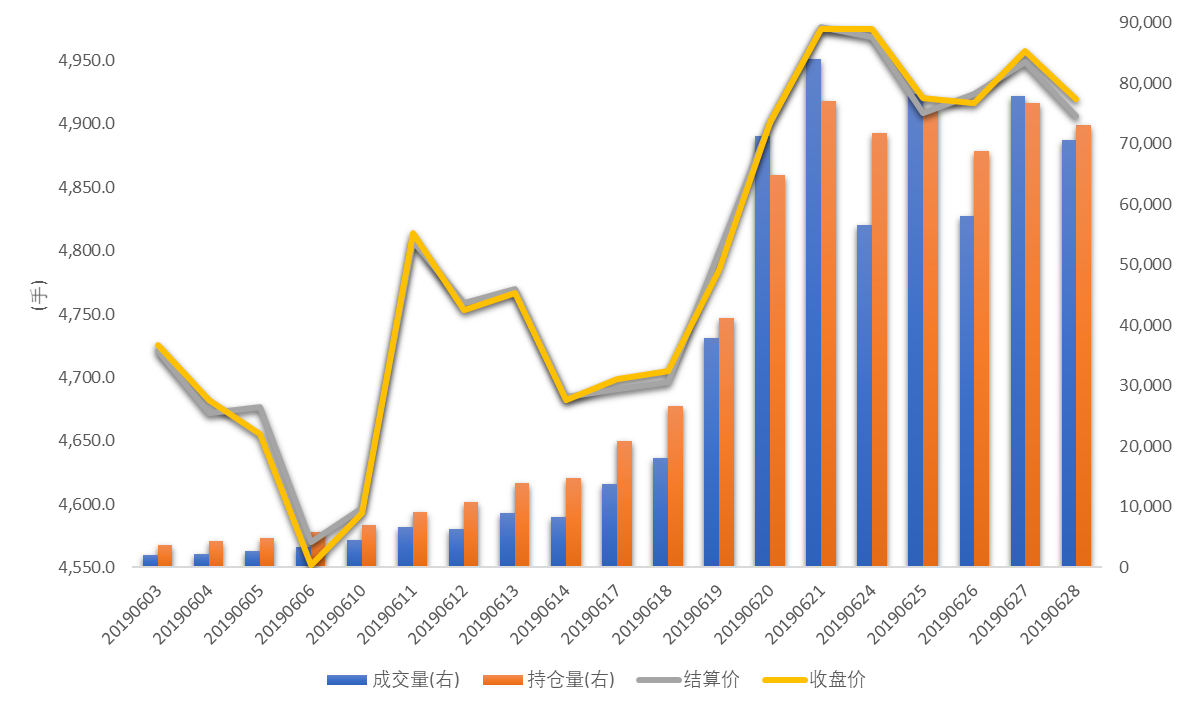 6月中下旬呈上行格局
全市场解禁规模
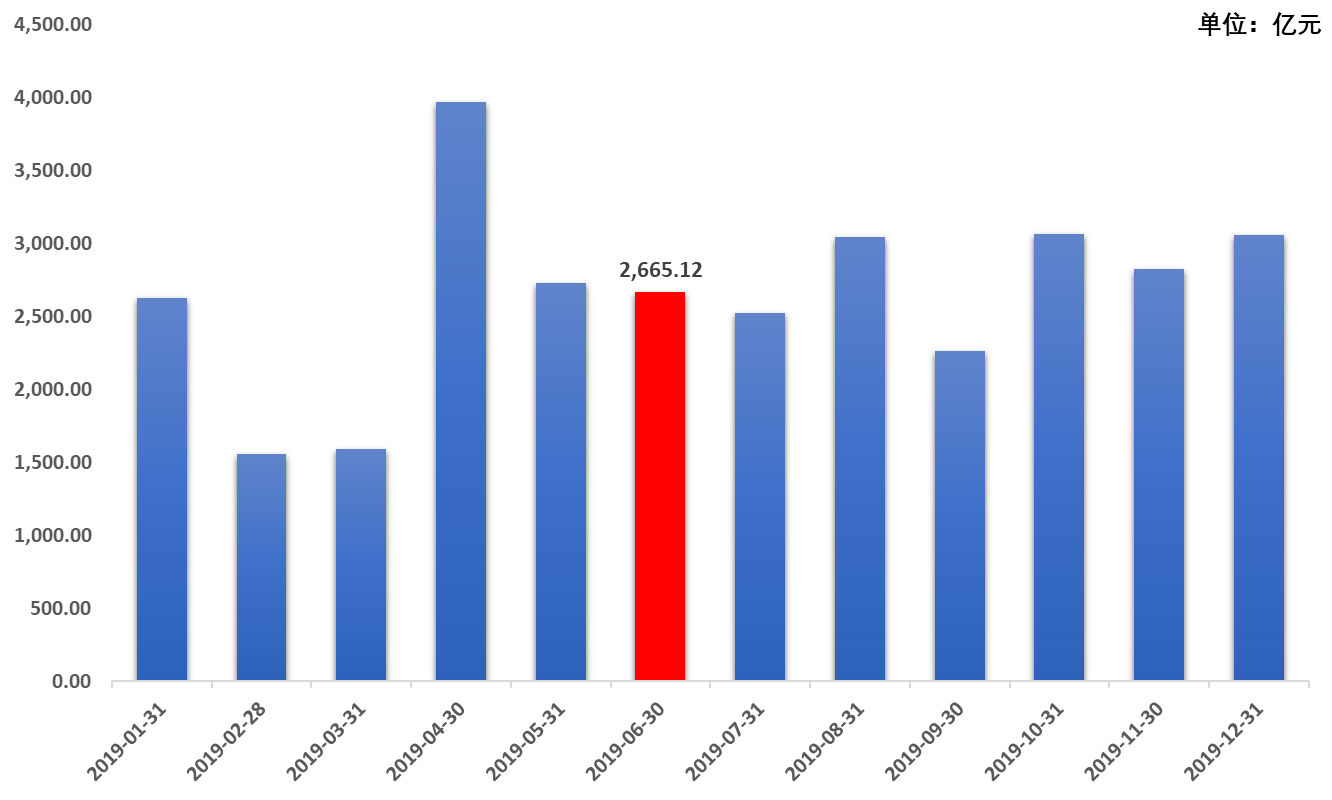 6月市场解禁市值2665.12亿元
大宗交易统计及折价率
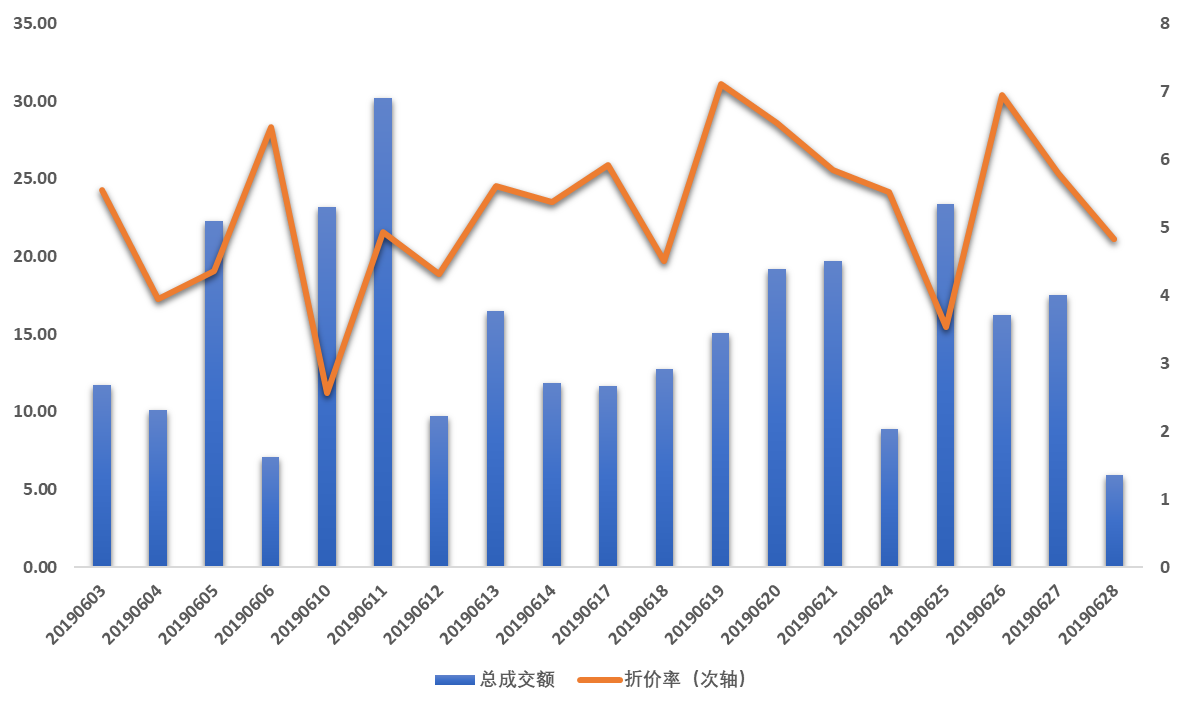 6月大宗市场总成交额
293.10亿元
6月大宗市场
平均折价率
5.24%
较上月
0.87%
较上月
38.66亿元
融资融券余额
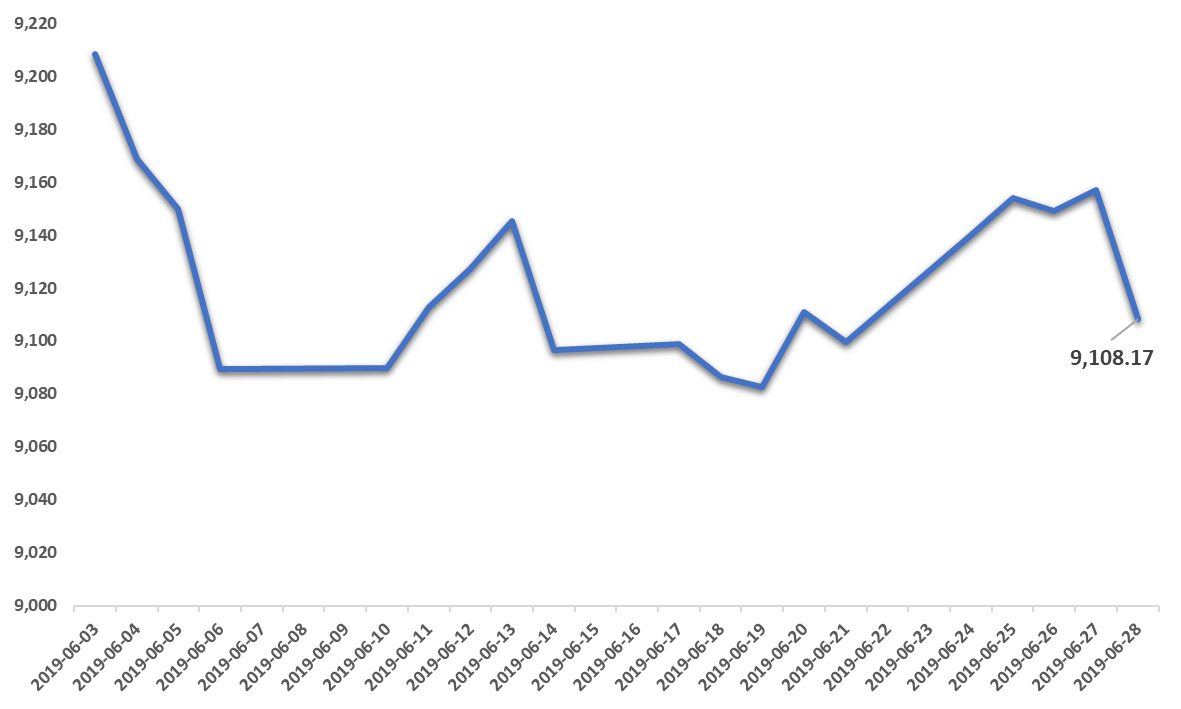 6月，沪深两融余额9108.17亿元
较上月
 1.26%
商品期货合约概览
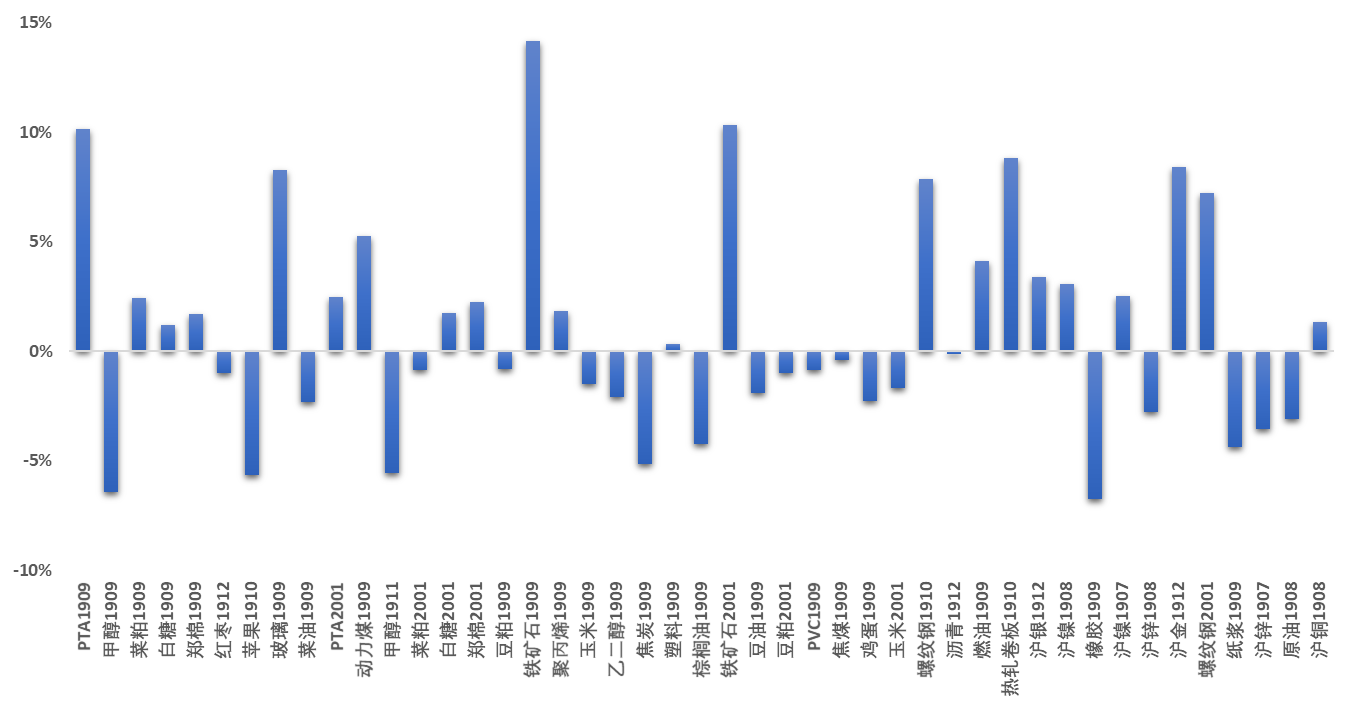 供给侧改革成铁矿石期货上涨主要缘由。目前国内铁矿石港口总库存仍处于低位，并且铁矿石需求强劲，支撑期价再度走高，中长期看基本面供需仍然偏紧。7月受市场预期影响，钢铁产量可能有所下降，铁矿石价格上涨走势或难以持续。
6月两市市值前十
6月涨幅居前个股(去除发行不足一年新股)
6月涨幅居前个股
龙马环卫（603686.SH）：福建龙马环卫装备股份有限公司位于福建省龙岩经济技术开发区，是集城乡环境卫生系统规划设计、环卫装备研发制造销售、环卫运营、投资为一体的环境卫生整体解决方案提供商。公司主要生产压缩式垃圾车、 纯电动压缩式垃圾车、 压缩式对接垃圾车等车型。

随着垃圾分类立法实施的临近，垃圾分类概念股强风来袭，不少相关公司市值不断上涨，龙马环卫也借此东风，股价不断上扬，公司高管趁机减持。公司在6月21日发布公告称——公司在2017年开始介入垃圾分类业务，但该业务收入占公司主营业务收入的比例较小，且目前国内垃圾分类业务尚处于起步阶段，政策的出台对公司短期业绩的影响尚具有不确定性。
5月涨幅居前个股的6月表现
6月跌幅居前个股
股权质押比例前十
第一大股东累计质押数占持股比例变化
非国企
国企
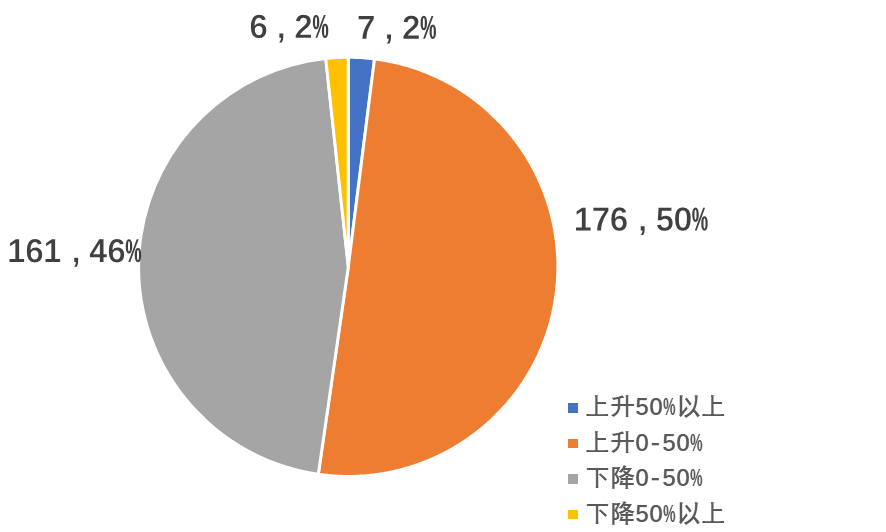 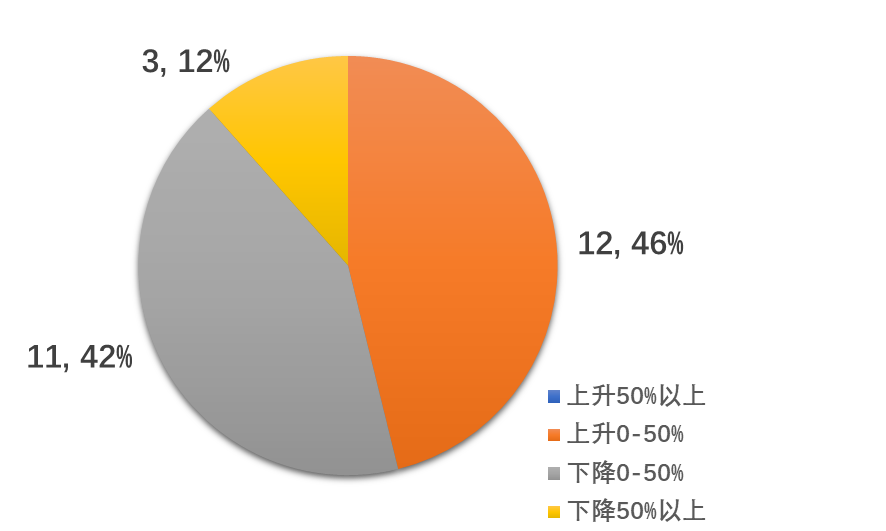 6月国有控股企业无高额质押事项（上升50%以上）。非国企中，佳沃股份、*ST宇顺将所持股全数质押；雷科防务、科陆电子、天润曲轴、协鑫能科将质押股全数解禁。
主要券商观点
目前在外部环境因素缓和，内部经济形势依旧下行的情况下，资金流动性宽裕，需求端的改善将成为政策发力的重要着力点。

5月观点：中性
6月利好影响难以持续。市场整体波动性较强，市场整体情绪偏谨慎。限售股减持压力增加，反应企业盈利短期内仍有一定压力。

5月观点：谨慎看多
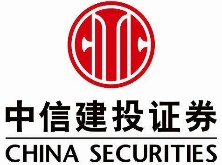 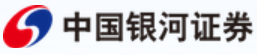 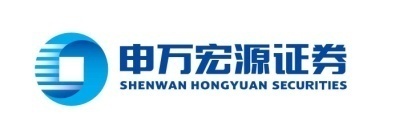 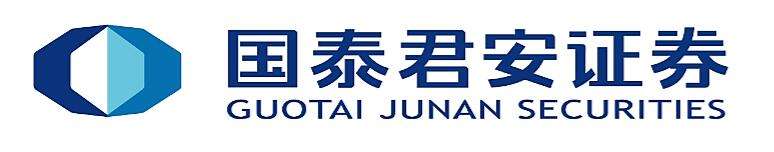 短期，重要事件验证窗口兑现向上催化，市场大概率将兑现向上脉冲。而更重要的问题是脉冲之后，如何把握市场走势。后续主要矛盾将回归国内，7月中报预告和后续政策导向的验证将决定反弹持续性。
5月观点：中性
结合内外环境看，近期政策拐点已现，国内流动性充分对冲信用担忧，国外中美风险趋于缓和，风险偏好拐点已现，盈利端供给和需求拐点证实中。
5月观点：谨慎看空
展望
6月初，沪指跌至2822.19点后开始企稳回升，最终收于2978.88点，月涨幅2.77%，深成指涨幅2.86%，中小板指涨幅3.73%，创业板指涨幅1.88%。伴随科创板开板，A股入富，沪伦通开通及中美贸易局势缓和等多项利好，市场风险偏好有所降低，A股市场出现了一定程度的回升。

    进入7月，沪指重新站上3000点整数关口后出现回落，多项利好影响未能持续。美联储7月大幅加息预期降低对市场造成了一定的冲击。同时，央行暂停逆回购操作，市场流动性有所收紧。7月，科创板即将开市交易，对其他版块资金造成了一定程度的抽血；加之新城控股、诺亚财富等黑天鹅事件频发，7月市场或无法继续冲高。操作上，伴随中报业绩预告密集披露期的到来，投资者应密切关注，谨防业绩下滑带来的风险，同时寻求有基本面支撑的底部绩优股进行布局。
Pre-IPO财务顾问及财务投资
我们的财务顾问团队依托自身专业背景及资源整合优势，根据客户需要，站在客户的角度为客户的投融资、资本运作、资产及债务重组、财务管理、发展战略等活动提供的咨询、分析、方案设计等服务。包括的项目有：投资顾问、融资顾问、资本运作顾问、资产管理与债务管理顾问、企业战略咨询顾问、企业常年财务顾问等。

             我们的投资团队依托自身专业背景和独特判断，根据行业发展和市场趋势，对目标企业和目标项目，进行各种形式的专业投资。财务投资包括：股权投资、固定收益投资等。
Post-IPO财务顾问及财务投资
上市对于企业和股东仅是发展的一个里程碑，对接资本市场后，企业和股东需要适应更高的监管要求、更完善的公司治理、更复杂的资本运作。我们针对此类需求，整合了服务资源，将财务顾问和财务投资作为载体，致力为客户提供定制化的市值管理服务。
    我们的财务顾问团队依托自身专业背景及资源整合优势，根据上市公司及其股东的需要，提供投融资、资本运作、资产及债务重组、财务管理、发展战略等活动提供的咨询、分析、方案设计等服务。包括的服务有：上市公司再融资、股权激励、并购、股权融资、市值维护、战略投资等。
    我们的投资团队依托自身专业背景和独特判断，根据市值管理的各项需求，设计投资结构，进行各种形式的市值管理投资。包括：并购投资、再融资投资、战略投资、固定收益投资等。
联系我们
联系我们
    公司地址：上海市东湖路70号东湖宾馆3号楼3楼
    公司电话：8621-54668032-602
    公司电话：8621-54669508
    网址：http://www.rongke.com
融客市值管理RONGKECHINA
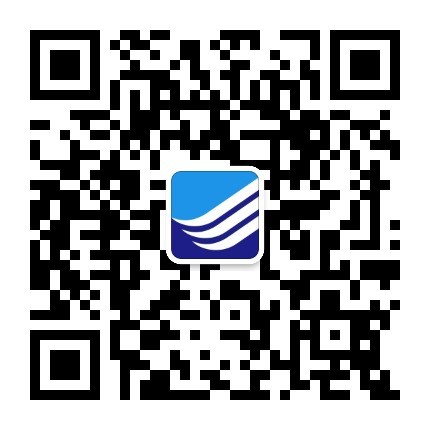 融客市值管理公众号
rongkechina